Leonardo:             Lo zio di Leonardo, Claudio,  è uno sportivo, è titolare di  una palestra ed insegna sia in un istituto di scuola superiore a  Teramo che come maestro di sci. Inoltre è un appassionato di sport estremi.Leonardo:            Leonardo’s uncle, Claudio, is a sportsman. He owes a gym, he is a PE teacher at  a  secondary  school in Teramo and he is a ski instructor too. He loves extreme  sports.
A che età ti sei interessato allo sport?                                  
           When did you get interested in sports?
     A 4 anni e mezzo.
     At four years and a half.

Hai un eroe sportivo?
          Do you have any sports heroes?
Si, dal punto di vista sportivo Alberto Tomba
Yes, my sports hero is Alberto Tomba
 
 Qual è la tua più grande forza?
           What is your greatest strength?
           La pazienza
           Patience
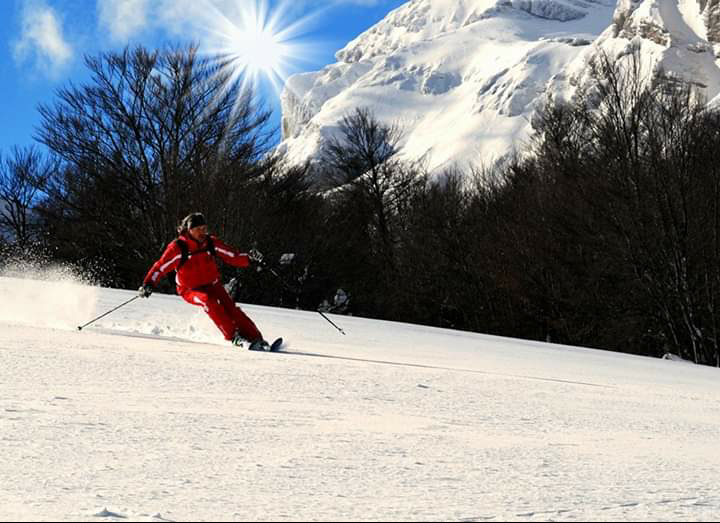 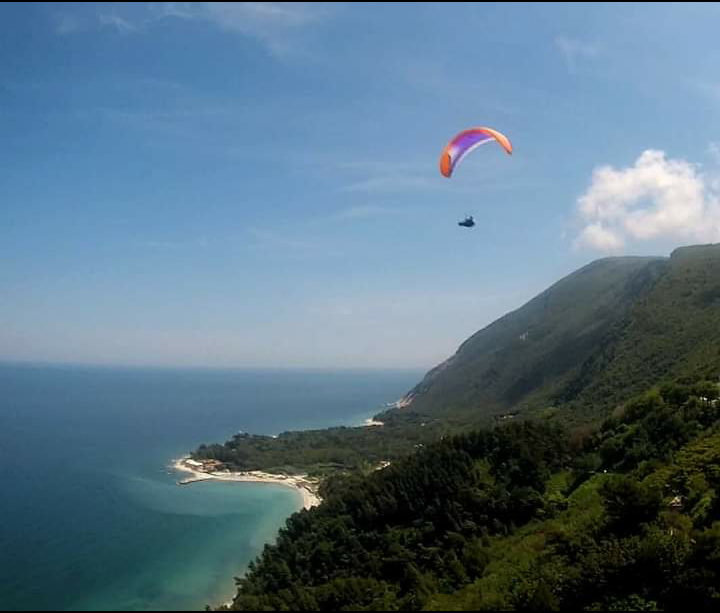 E la più grande debolezza?
          What is your greatest weakness?
L' eccesso di empatia
Too much empathy                                                                                                        
 
Descriviti con una parola
        What one word describes you?
         Onesto
         Honest
 
Quale consiglio daresti ad un giovane sportivo?
         What piece of advice would you give a young sportsman?
        Di divertirsi sempre facendo sport
        Always amuse yourself doing sport
 
Completa la frase: "lo sport mi ha salvato da…”
        Complete the sentence: “Sports saved me from ......”
 ...il rischio di non crescere mai, perché mi ha aiutato a diventare grande
...the risk of never growing up, because it helped me to become an adult.
 
Ti sei mai fatto male seriamente?
         Have you ever had any serious injuries?
No..mi sono "solo" rotto tutte e due le ginocchia, ho avuto un trauma cranico con un lungo ricovero ed altre varie fratture e distorsioni. Ma fanno parte "del gioco" e bisogna sempre rialzarsi più forti di prima!
No... I only broke both my knees, I had a head trauma and a long hospitalization and many other fractures and sprains. But all this is part of the game and you always have to get up stronger than ever!
Noemi  Ciampella
Noemi ha intervistato sua cugina Valeria Rosati, 13
 anni, campionessa italiana di balli caraibici.

Noemi interviewed her cousin, Valeria Rosati, 13
 years old Italian champion of Caribbean dancing.
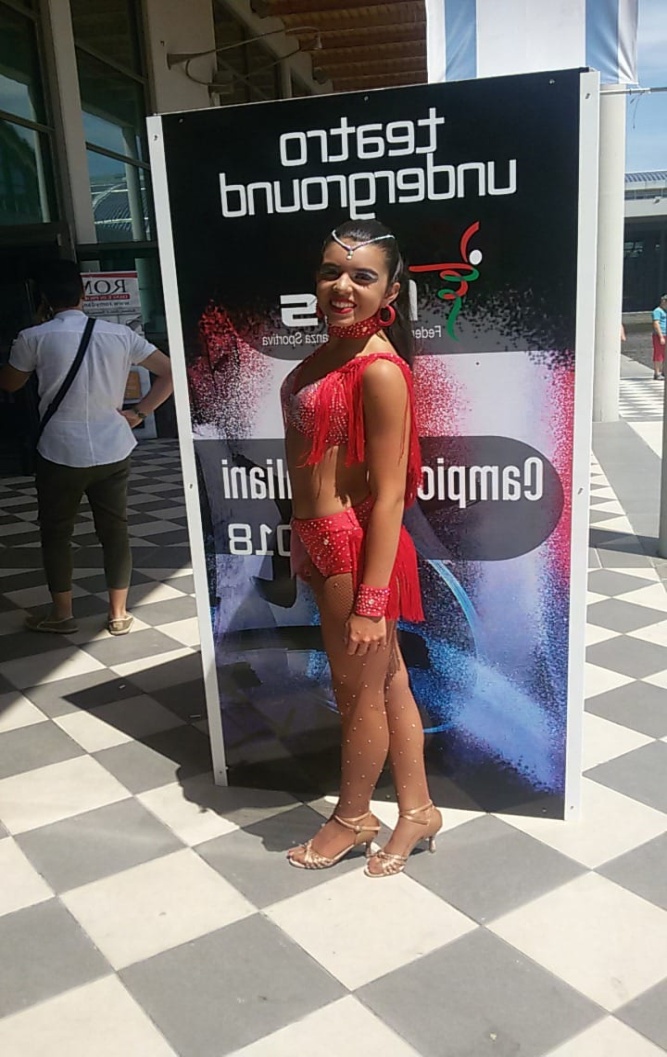 A che età ti sei interessata alla danza?              
        A 3 anni
       When did you get interested in dancing?                                             
        When I was 3

Quanto tempo passi ad allenarti?                                                            
        1 ora e mezza
        How much time do you spend training and practising?   
        1 hour and a half a day.

Come tieni sotto controllo lo stress e la pressione?  
        Cerco di pensare ad altro, qualcosa di rilassante                    
        How do you handle stress and pressure?           
        I think to something else, something relaxing

Qual è stato il tuo più alto traguardo sportivo?
       Vincere il 7° campionato italiano
      What was your greatest accomplishments as an athlete?
       Winning the seventh Italian championship

Quale consiglio ti senti di dare ad un giovane sportivo?
       “Mai arrendersi e seguire sempre i propri sogni”
       What piece of advice would you give a young sportsman?
       Never give up and always follow your dreams
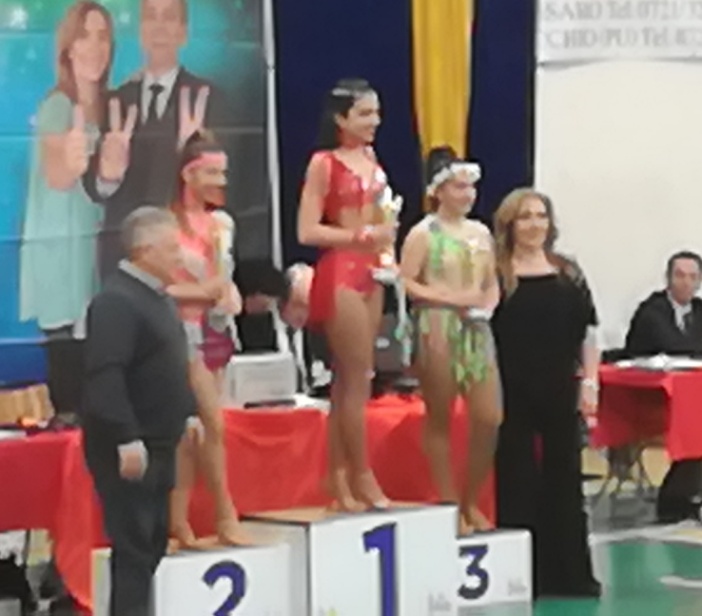 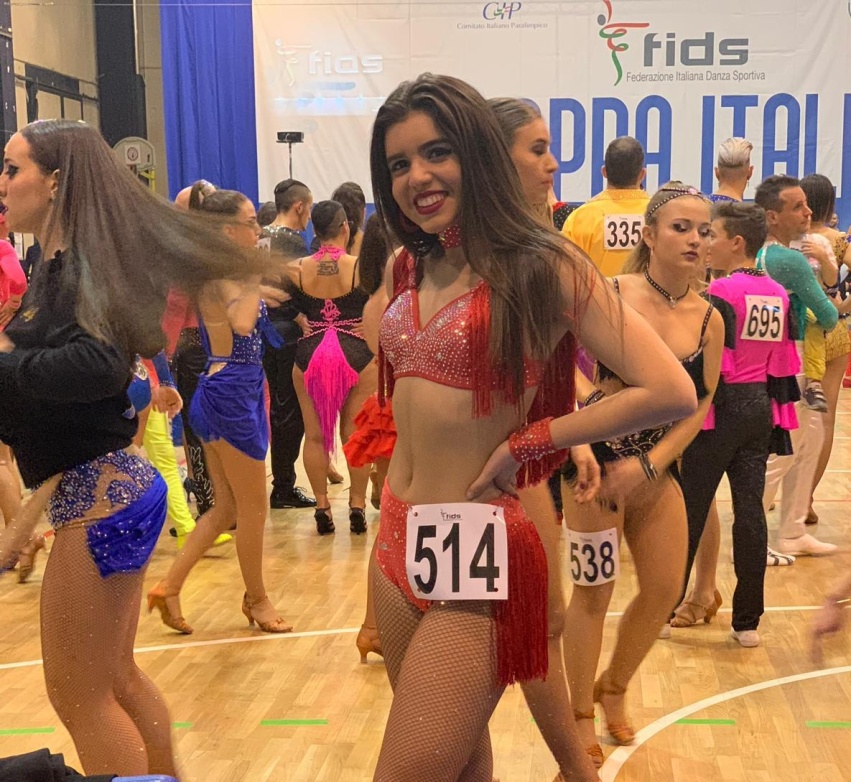 Alex  Capeci
A che età ti sei interessato allo sport?
        A 4 anni
When did you get interested in sport?
When I was 4

Hai un eroe sportivo?
       Sì, Shevchenko
Do you have any sports heroes?
Yes, Shevchenko

 Quanto tempo passi ad allenarti?
         Sei ore a settimana
How much time do you spend training and
 practising?
Six hours a week

Hai mai avuto problemi con i compagni di squadra?
        Sì
Have you ever had any difficulties with 
teammates?
Yes, I had.
Alex ha intervistato il suo allenatore di basket: 
    Giovanni  Di  Carlo

   Alex interviewed his 
   basket coach:
   Giovanni Di Carlo
La tua famiglia ti ha supportato nelle tue attività sportive?
   Tantissimo
 Have your parents been supportive of your sports  activities?
 A lot

Qual è la tua più grande forza?
   Umiltà e spirito di sacrificio
What is your greatest strength?      
Humility and sacrifice                                             


Qual è la tua più grande debolezza?
   L’ essere istintivo
What is your greatest weakness?
Instinctiveness

Descriviti con una parola
   Laborioso
What one word describes you?
Hardworking

Quale consiglio ti senti di dare ad un giovane sportivo?
     Studiare e abbinarci lo sport senza mai mollare
  What piece of advice would you give a young sportsman?
  Study, do sport and never give up
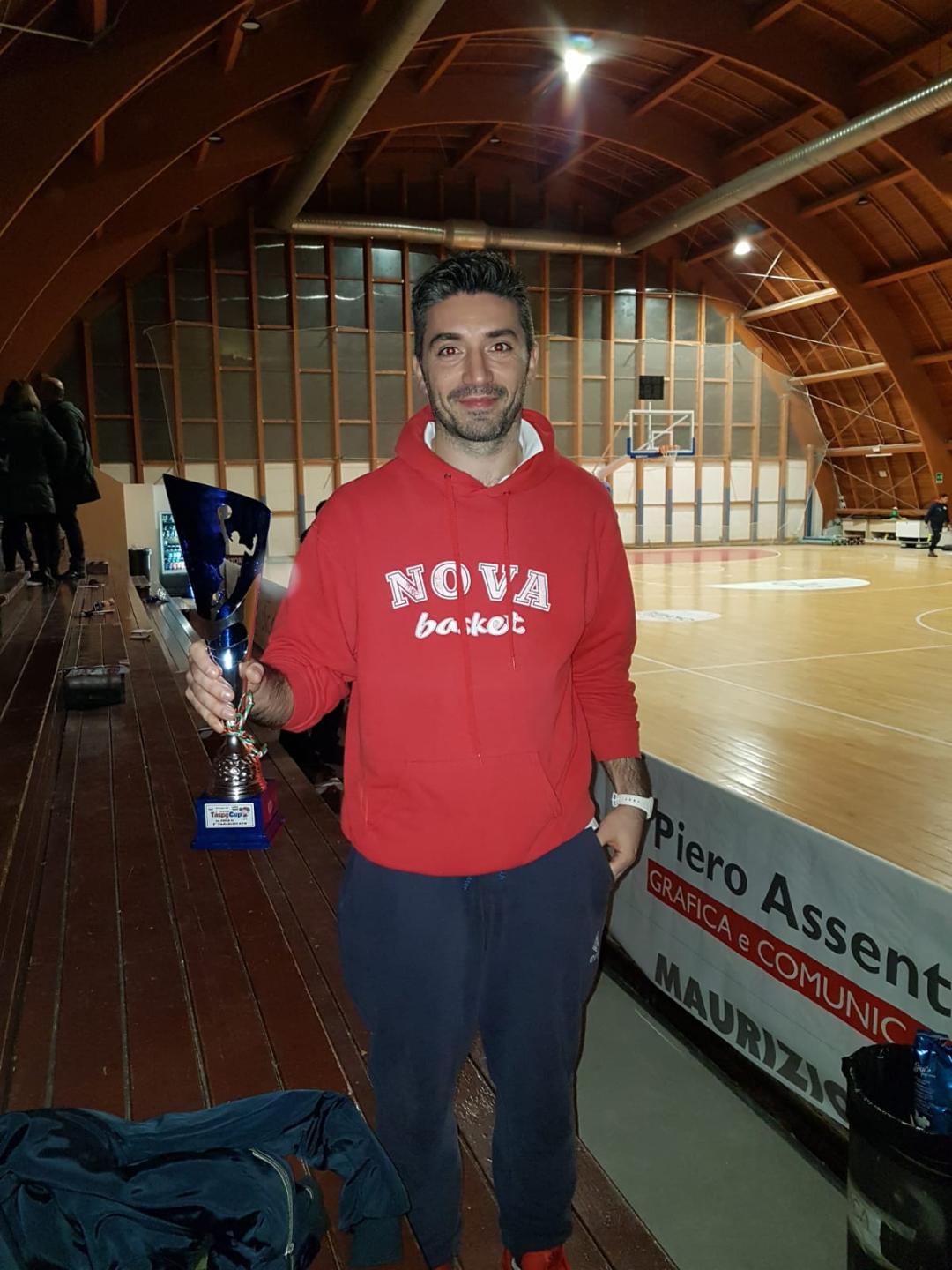 Davide  Centioli
Davide ha intervistato sua cugina, Giorgia Marchesani di 8 anni, che pratica ginnastica ritmica.

Davide interviewed his cousin, Giorgia Marchesani, 8 years old, who is a rhythmic gymnastics athlete.
Quanto tempo passi ad allenarti?
        3 ore e mezza ogni giovedì e venerdì
       How much time do you spend training and practising?
       3 hours and a half  on Thursdays and Fridays

Ti sei mai fatta male seriamente durante le attività sportive?
       No, mai seriamente.
       Have you ever had any serious injuries during your sports activities?
       No, I never had.

Hai mai avuto problemi con i compagni di squadra?
       No, mai nessun problema
       Have you ever had any difficulties with teammates?
       No, never.

Qual è il tuo programma sportivo preferito?
        I campionati mondiali di ginnastica ritmica.
        What is your favourite  tv sports  programme?
        The rythmic gymnastics World cup.


Qual è stato il tuo più alto traguardo come atleta/sportivo?
         La mia prima vittoria come  ginnasta di ritmica.
         What was your greatest accomplishments as an athlete?
         Winning my first position in a rythmic gymnastics competition
Sara   Spinuso
Sara ha posto alcune domande alla sua istruttrice di ginnastica artistica, Stefania Ferri

Sara asked some questions to her artistic gymnastics coach, Stefania Ferri
A che età ti sei interessata allo sport?
A 10 anni
When did you get interested in sport?
At ten
Hai un eroe sportivo?
Si, Veronica, una bambina affetta dalla sindrome 
di Down che, nonostante qualche difficoltà è 
diventata bravissima nella sua disciplina e viene 
chiamata “la guerriera”.
Do you have any sports heroes?
Yes, Veronica, a girl affected by Down syndrome, 
who, despite some difficulties, has become a very
 good athlete and she is called “the warrior”.
Qual è la tua più grande forza?
La determinazione
What is your greatest strength?
Determination
Qual è la tua più grande debolezza?
L’ansia. Devo avere sempre tutto sotto controllo
What is your greatest weakness?
Anxiety. I need to have everything under control
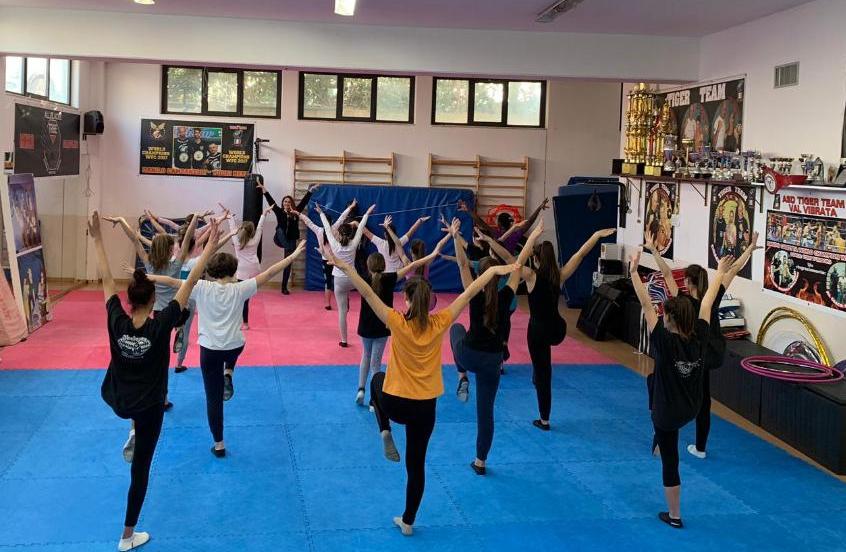 Qual è stato il tuo più alto traguardo come sportiva?
Prendere parte con la scuola alle finali 
nazionali di atletica e ginnastica

What was your greatest 
accomplishments as an athlete?

I took part in the Italian  finals  of atletics 
and gymnastics with my school.

Quale consiglio ti senti di dare ad
 un giovane sportivo?

Di fare sport dando il massimo ma non
 per vincere medaglie o un 
avversario, bensì per superare i propri 
limiti e cercare di migliorare se stessi

What piece of advice would you give
 a young sportsman?

To do sport giving it everything but
 not to win medals or your opponent,
 instead to go beyond your limits and to
 improve yourself
Completa la frase: “Lo sport mi ha 
salvato da ……”

Lo sport non mi ha salvata da qualcosa. 
Lo sport mi ha regalato un sogno: quello 
di trasmettere la mia passione per la 
ginnastica a tante ragazze

Complete the sentence: “Sports saved 
me from ......”

Sport didn’t save from anything. Sport
 gave me the chance to convey my passion 
for gymnastics to many girls.
Ilenia  Tosti  e Valentina  Di Domenico
Le due ragazze hanno intervistato Zoraida, la loro istruttrice
 di danza classica e moderna

The two girls interviewed their  teacher of classic and 
modern dances, Zoraida.
A che età ti sei interessata alla danza?
A 10 anni
When did you get interested in dancing?
At ten

Quanto tempo passi ad allenarti?
8/10 ore al giorno
How much time do you spend training
 and practising?
8/10 hours a day

Qual è la tua più grande debolezza?
Essere troppo pignola
What is your greatest weakness?
Being too precise

Descriviti con una parola.
Determinata
What one word describes you?
Determination
Quale consiglio ti senti di dare
 ad  un giovane sportivo?
Di crederci

What piece of advice would you
 give  a young sportsman?
To believe in it

Completa la frase: “La danza mi 
Ha  salvato  ……”
La vita

Complete the sentence: “Dance 
saved ......”
My life
1° media              Torricella  Sicura                      6th graders
Claudio Marinelli ha intervistato Alice Petrella, 15 anni, ginnasta  di Teramo Claudio Marinelli interviewed Alice Petrella, a 15 years old gymnast from Teramo
A che età ti sei interessata allo sport/ danza?
A circa 8 anni
When did you get interested in dancing?
At about 8
Hai un eroe sportivo?
Le mie ginnaste preferite sono le gemelle russe 
Dina e Arina Averina.
Do you have any sports heroes?
My favourite gymnasts are the Russian twins Dina
 and Arina Averina.
Ti sei mai fatto male seriamente per lo sport?
Purtroppo si, nel settembre 2017 ho avuto un 
infortunio al ginocchio e sono rimasta ferma due 
mesi.
Unfortunately, yes. In September 2017 
I had a knee injury and I had to stop for two 
months
Era/è difficile mantenere l’equilibrio tra sport e
 impegni scolastici?
All’inizio era difficile, ma ora, organizzandomi 
riesco a fare quasi tutto.
Was/is it difficult to balance sports with school 
work?
At first it was, but now I manage to do 
almost everything
Ti pesa rinunciare alle attività con gli amici/la famiglia
 a causa degli allenamenti?
Si, mi pesa, dico la verità, ma poi ho anche dei giorni di
 relax da passare fuori dalla palestra.

How do you handle missing out on activities with friends 
because of  your athletic schedule?
It’s hard but sometimes I also have some days of relax to
 spend outside the gym.

Quanto tempo passi ad allenarti?
Dalle 3 alle 8 ore al giorno, dipende dalle gare che ci sono 
in programma
From 3 to 8 hours a day, depending from the 
competitions  we have on schedule

I tuoi genitori/la tua famiglia ti ha supportato nelle tue 
attività sportive?
Si, la mia famiglia mi è sempre stata vicina, anche nei 
momenti tristi.

Have your parents been supportive of your sports activities?
Yes, my family has always been supportive, even in bad 
moments.

Qual è la tua più grande forza?
La passione per questo sport e per lo sport in generale. 
Anche se dovessi smettere fa parte di me ormai.
What is your greatest strength?
My passion for this sport and for sports in general. Even if I 
had to stop now it is part of me.

Qual è la tua più grande debolezza?
Essere perfezionista e ambiziosa

What is your greatest weakness?
Being perfectionist and ambitious.

Come tieni sotto controllo lo stress e la pressione?
Pensando a tutto ciò che ho fatto per arrivare dove sono.

How do you handle stress and pressure?
I think to all I have done to get where I am now.

Qual è stato il tuo più alto traguardo come atleta?
Il campionato nazionale Gold 2019

What was your greatest accomplishments as an athlete?
The 2019 Gold championship

Quale consiglio ti senti di dare ad un giovane 
sportivo?
Di fare ciò che si sente veramente e non per accontentare 
qualcuno, di inseguire i propri sogni e porsi passo dopo 
passo degli obiettivi.

What piece of advice would you give a young sportsman?
Do what you really want and don’t care about what  
others want for you. Follow your dreams and step by step
 reach your goal.
Hai un eroe sportivo?
Ammiro, di qualunque sport, ogni
 sportivo
Do you have any sports heroes?
I admire, of every sport, each
 sportsman
Ti sei mai fatto male seriamente?
Si, allo sterno, alla caviglia alla
 mano e al ginocchio
Have you ever had any serious
 injuries?
Yes, I injured my breastbone, my
 ankle, my hand and knee.
Qual è la tua più grande forza?
La capacità di reagire sempre agli eventi, anche quelli negativi
What is your greatest strength?
The strength to face all events of
 life, even the bad ones
Qual è la tua più grande debolezza?
L’ingenuità
What is your greatest weakness?
Gullibility
Descriviti con una parola.
Sensibile
What one word describes you?
Sensitiveness
Quale consiglio ti senti di dare
 ad un giovane sportivo?
Di credere al traguardo che dovrà 
raggiungere

What piece of advice would you
 give a young sportsman?
To believe in his goal